LEZZET ARTTIRICILAR
LEZZET ARTTIRICILAR
Lezzet; tatlı, ekşi, acı ve tuzlu gibi temel duyuları kapsamaktadır. Aroma ise gıdaların lezzet duyularının ve koku duyularının birleşimidir. Gıdaların lezzetini arttırma tuz, baharat ve tatlandırıcıların eklenmesi gibi yöntemleri içermektedir. 
Tek başlarına lezzetleri olmamalarına rağmen, katıldıkları gıda maddelerinin lezzetlerini arttırmaktadır. 
Çok az miktarlarda kullanıldıkları zaman bile etkileri fazladır. Bu etkiyi nasıl yaptıkları konusunda birkaç teori vardır. Bunlardan birisi bu maddelerin dildeki tat alma tomurcuklarının hassasiyetlerini arttırarak lezzeti zenginleştirdiği, bir diğeri tükrük salgısını arttırarak bu işlevi yaptığı yolundadır.
-Bu maddeler et, balık, sebze, meyve, tahıl, katı ve sıvı yağ, kabuklu yemiş ve çeşitli içkilerde kullanılabilmektedirler. Türk Gıda Katkı Maddeleri Yönetmeliği'nde izin verilen monosodyum glutamat ve nükleotidler olmak üzere önemli lezzet arttırıcılar; nükleotidler, maltol, dioktil sodyum sülfosüksinat, totiletilendiamin, siklamik asit‟ tir.
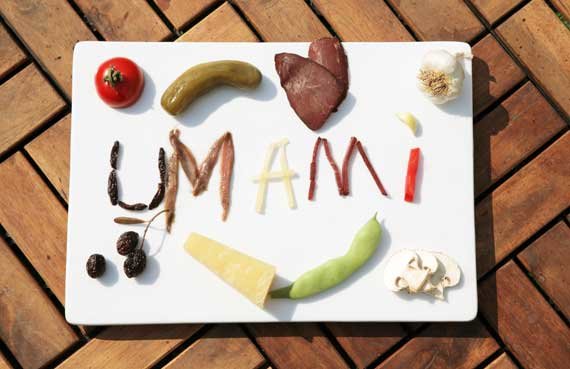 Bir besin maddesinin ağızda bırakmış olduğu hisse tat adı verilmektedir. Bireylere ve bireylerin yaşadığı toplumlara göre farklılık gösteren tat kavramı, vücudun ihtiyaçlarının karşılanmasında gıdanın vücuda alınmasını sağlamakta ve vücudun zararlı maddelere karşı korunmasında da bir işaret olmaktadır.
 Örneğin tatlı tat, enerjinin kaynağı olarak şeker işaretini, acı tat; vücudu zararlı maddelerden koruyan gıdaların işaretini, umami tadı ise esansiyel nutrientlerin kaynağı olarak protein işaretini vermektedir
Japonca bir kelime olan Umami, “hoş-, lezzetli tat” anlamına gelmekte ve L-Glutamik asit gibi tuzların tadı olarak ifade edilmektedir. Besin maddesine ilave edilen glutamat gıdanın tadını artırmakta ve ürüne daha güzel ve daha kompleks bir tat vermektedir. 
Umami kendine has özelliğiyle acı, ekşi, tatlı ve tuzlu tatlarından ayrılan, Uzakdoğu ülkelerinde ve özellikle Japonya’da tüketim oranı çok yüksek olan bir başka tattır.
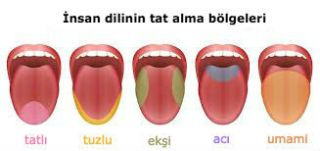 Monosodyum Glutamat:
Glutamik asit, insan dahil her canlı organizmada bolca bulunan bir kimyasal maddedir. Tatlandırıcı olarak yaygın şekilde kullanılan monosodyum glutamat, nişasta, mısır, şeker pancarı, melas veya şeker kamışının fermente edilmesiyle elde edilir.
 Glutamatın kendisi birçok protein zengini gıdada (örneğin peynir, süt, et, ceviz ve mantarda) doğal olarak ortaya çıkan bir aminoasittir.
Et, süt, balık ve bazı sebzeler gibi proteince zengin tüm gıdalar doğal olarak yüksek miktarlarda glutamat ihtiva ederler. Örneğin 100 gram anne sütünde, 229 miligram proteine bağlı glutamat ve 22 miligram da serbest glutamat bulunur. 
Monosodyum glutamat (MSG) da glutamik asitin sodyum tuzudur.
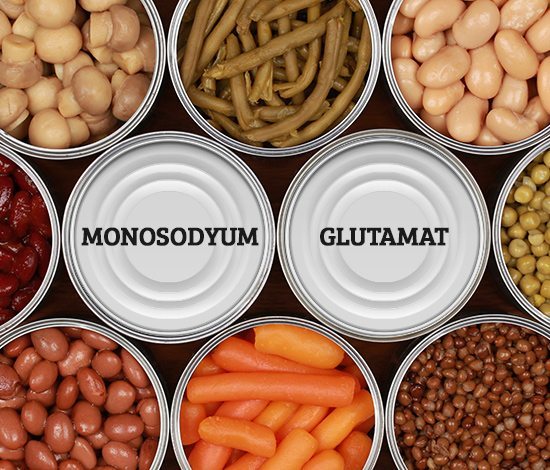 Organizmadaki süreç yönünden glutamat ile MSG formu arasında bir fark yoktur. Lezzet arttırıcı özelliği, laboratuvarda tesadüfen bulunmuştur. En çok kullanılan lezzet arttırıcı maddedir. 
Çok az miktarda katıldığında bile gıda maddesinin lezzetini zenginleştirmekte ve az miktarda da et aroması vermektedir. 
Özellikle, proteince zengin hayvansal ve bitkisel gıda ürünlerinde kullanılır. En çok et ve balık ihtiva eden dondurulmuş gıdalar, kuru karışım halindeki bütün hazır çorbalıklar ve çoğu konserve gıdalarda kullanılmaktadır
Monosodyum glutamat, hemen hemen tüm cipslerde, bazı katı ve ekmek üstü yağlarda, et sularında, hazır çorbalarda, hazır soslarda, tatlı ve tuzlu hazır ürünlerin bazılarında, bulyonlarda, kürlenmiş etlerde, işlenmiş et ürünlerinde, işlenmiş balık ve tavuklarda, mayonezlerde, baharat karışımlarında, sebzelerin işlenme aşamalarında, snack tipi ürünlerde yaygın olarak kullanılmaktadır. 
Glutamatın meyve, meyve suları, şekerleme ve diğer tatlı gıdalarda etkili olmadığı ve hoşa gitmeyen lezzete neden olduğu bildirilmektedir
Nükleotitler: 
En fazla, disodyum inosinat ve disodyum guanilat kullanılmaktadır. Bu iki madde, MSG‟den 10-20 kat daha güçlü etkiye sahiptir. Nükleotitler en fazla hazır çorbalar, konserve etler süt ürünleri, konserve ve dondurulmuş sebzeler, tahıllar, taneli gıdalar ve diğer bazı gıdalarda kullanılmaktadır.
Maltol: 
1942 yılından beri lezzet artırıcı madde olarak gıdalarda kullanılmaktadır. En fazla yumuşak içecekler, meyveli içecekler, reçeller, jelatin ve karbonhidratça zengin gıdalarda kullanılır. Kullanıldığı ürünlerde tatlılığı arttırır.
Dioktil Sodyum Sülfosüksinat: 
Çok yaygın bir lezzet artırıcı madde değildir.
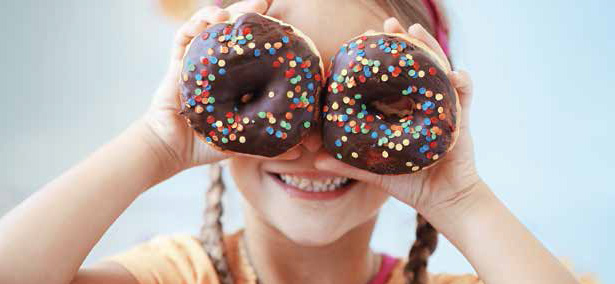